ABFRAGE NEUHEITEN KEY FACTS
Category Management – 2024
Launchpriorisierung im Kalenderjahr
Produktbild (bei make-up bitte Farbpalette einfügen)
Prio 1
Prio 3
Prio 2
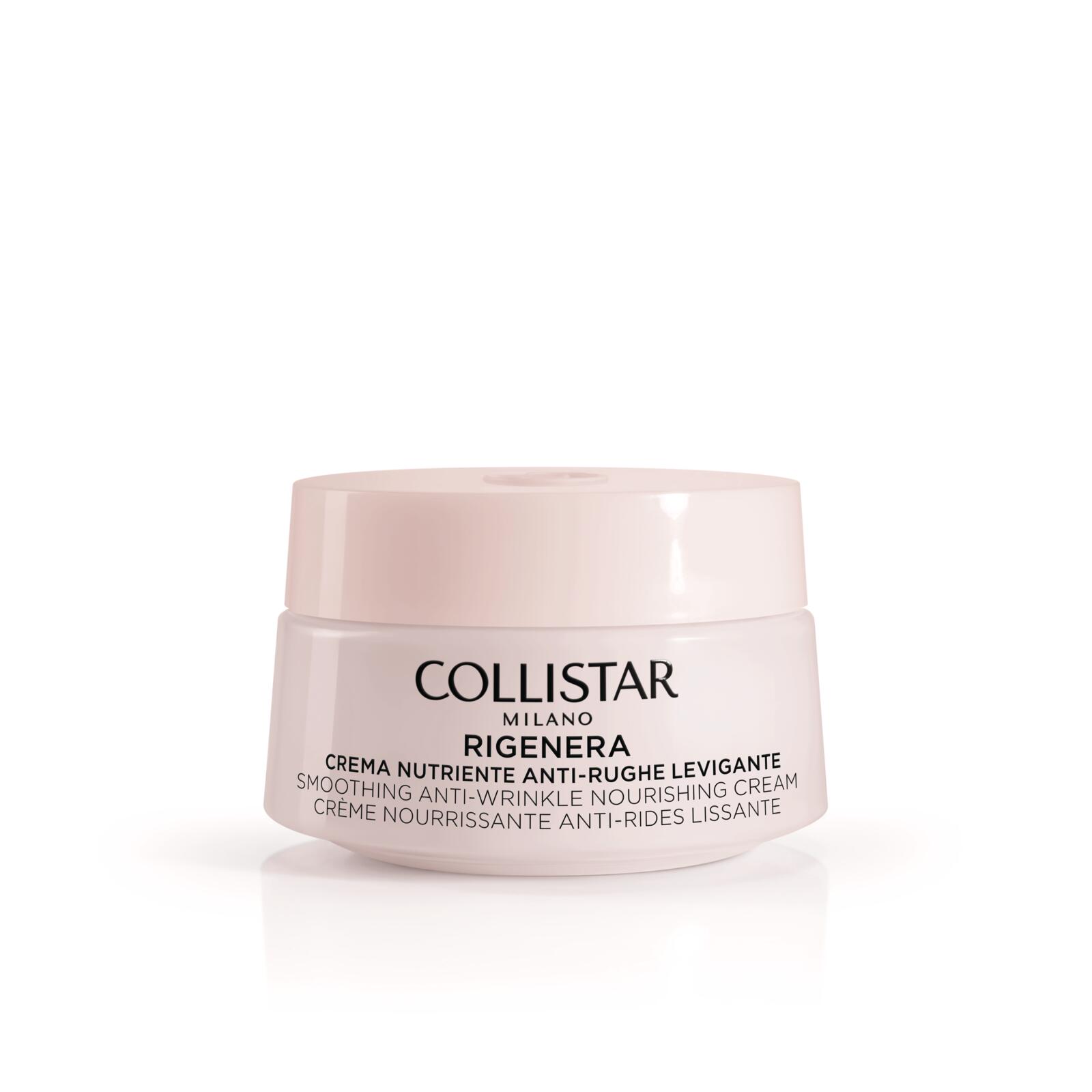 Marketing / Kommunikation
Markenkommunikation
Kommunikationszeitraum / MediaDetails: Was? Wann? Wo?: Mediapläne anbei
xx.xx.- xx.xx.xxxx
Digital
TV
Social Media
ADTV
Print
Influencer / Spokesperson
Funk
Andere
OOH
YBPN
Key Benefits der Neuheit und/oder Duftnoten:
RIGENERA SMOOTH ANTIWRINKLE NOURISHING CREAM (8015150247368)
mildert Falten und spendet selbst der trockensten Haut sofortigen Komfort und Pflege
angereichert mit meristematischen Zellen der italienischen Rosa Canina
revitalisiert die Haut und verbessert das Hautbild
für eine glattere, straffere und vitalere Haut
...
xx.xx.- xx.xx.xxxx
BA-Promotion
Mediapromotion ohne Mailing
BA-Promotion mit Mailing
BA Premium Mailing
Pieper Marketing Mix
CRM
POS
Digital
Mailing
xx.xx.xxxx
......
Promotionfläche
Schaufensterdekorationen
Letzter Bestelltermin
GWP / Luxustestmuster
Andere onsite Tools
Indoor Tools(Zweitplatzierung, T-Gondel, POS-Säule, power table, u.ä.)
Beauty Booklet
10.02.2024
Print
Liefertermin
Newsletter
Pieper-Prospekt
Social Media
10.02.2024
OCD (on counter date)
Tester
Ja
Nein
Beauty-talk
Seite 2
Launchpriorisierung im Kalenderjahr
Produktbild (bei make-up bitte Farbpalette einfügen)
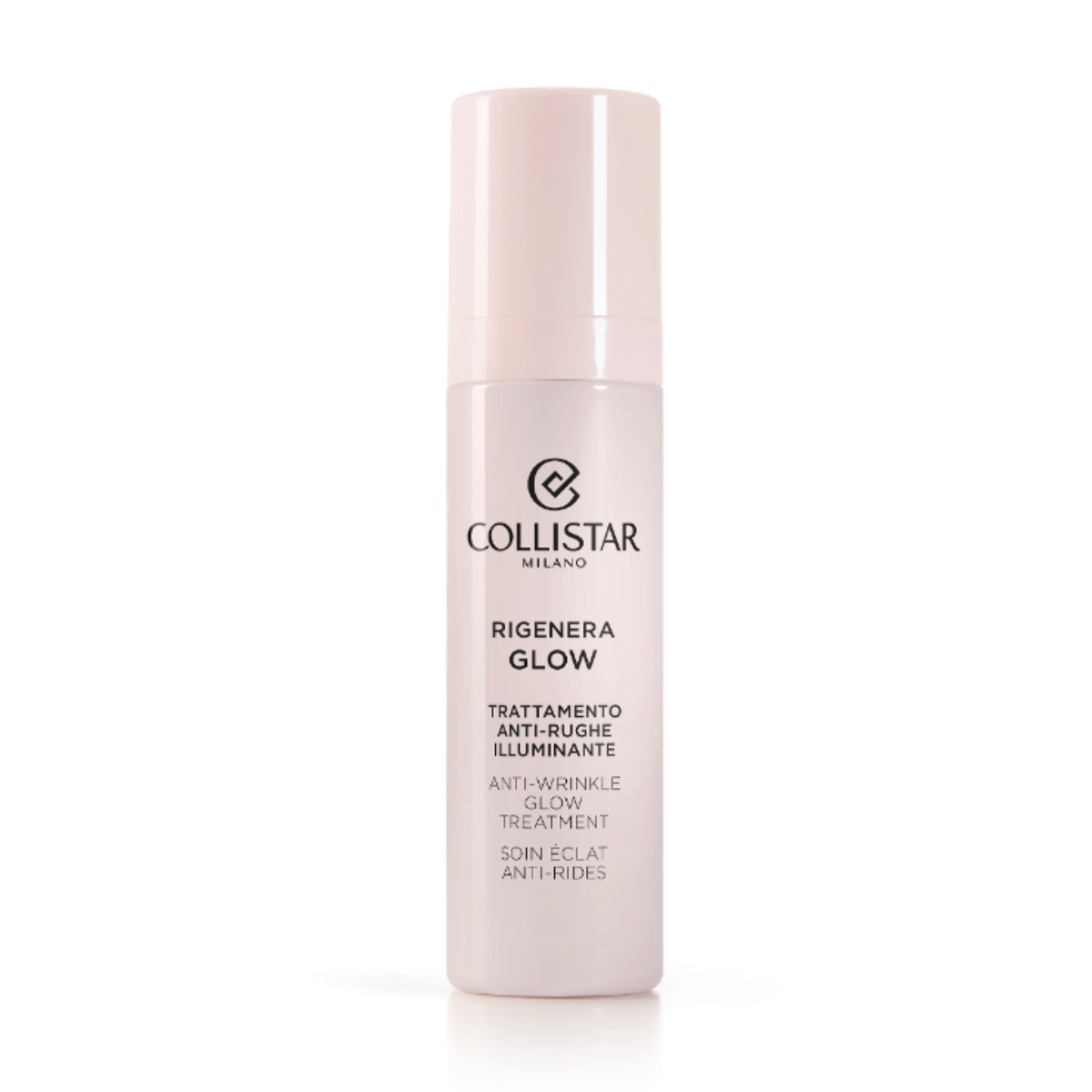 Prio 1
Prio 3
Prio 2
Marketing / Kommunikation
Markenkommunikation
Kommunikationszeitraum / MediaDetails: Was? Wann? Wo?: Mediapläne anbei
xx.xx.- xx.xx.xxxx
Digital
TV
Social Media
ADTV
Print
Influencer / Spokesperson
Funk
Andere
OOH
YBPN
Key Benefits der Neuheit und/oder Duftnoten:
RIGENERA ANTI-WRINKLE GLOW TREATMENT (8015150247351)
mildert nach und nach Falten und feinen Linien
mit meristematischen Zellen aus italienischen Forsythien und Niacinamid
intensive, progressive Pflegewirkung
für ein ebenmäßiges und strahlendes Aussehen
...
xx.xx.- xx.xx.xxxx
BA-Promotion
Mediapromotion ohne Mailing
BA-Promotion mit Mailing
BA Premium Mailing
Pieper Marketing Mix
CRM
POS
Digital
Mailing
xx.xx.xxxx
......
Promotionfläche
Schaufensterdekorationen
Letzter Bestelltermin
GWP / Luxustestmuster
Andere onsite Tools
Indoor Tools(Zweitplatzierung, T-Gondel, POS-Säule, power table, u.ä.)
Beauty Booklet
10.02.2024
Print
Liefertermin
Newsletter
Pieper-Prospekt
Social Media
10.02.2024
OCD (on counter date)
Tester
Ja
Nein
Beauty-talk
Seite 3